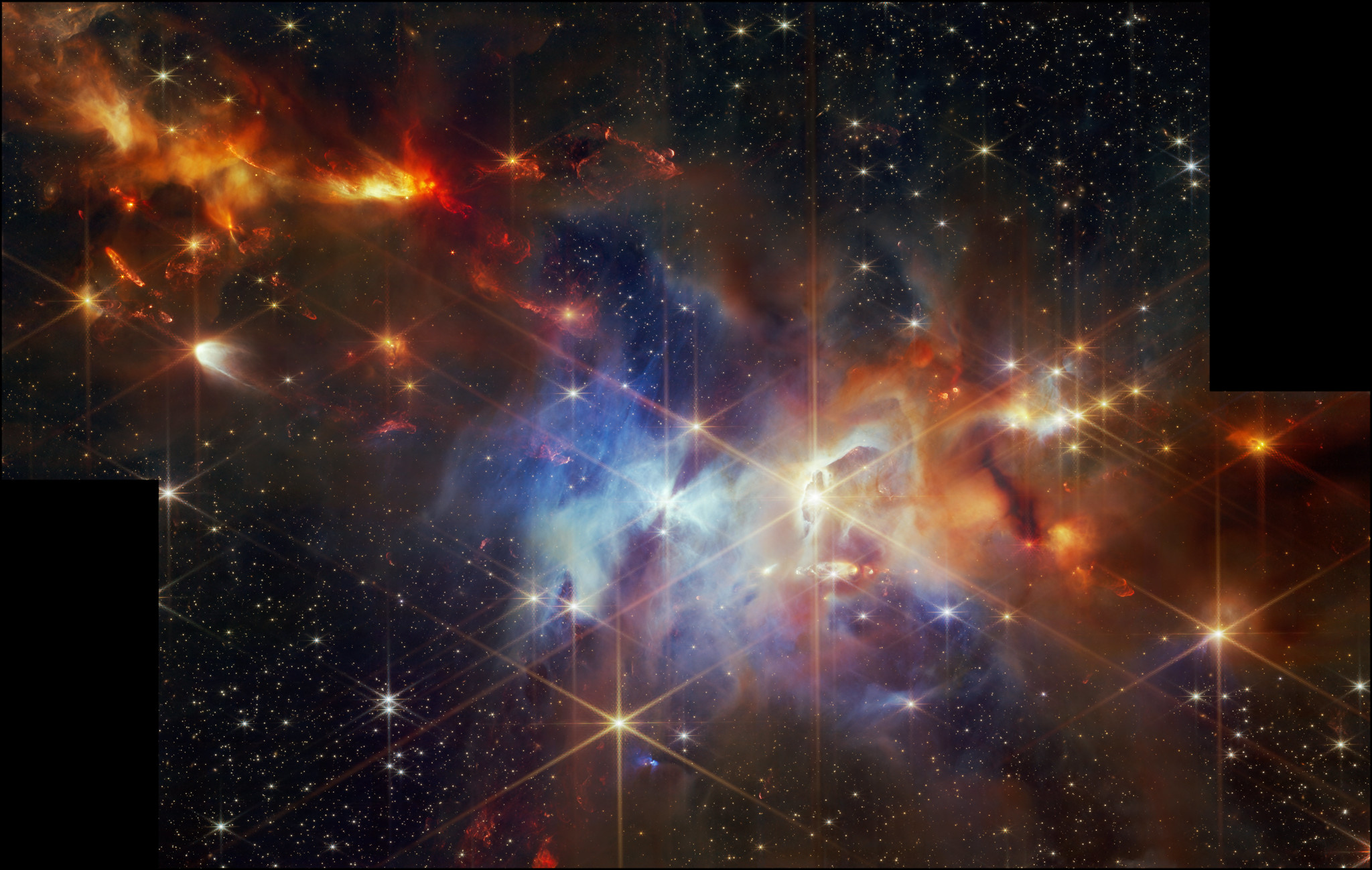 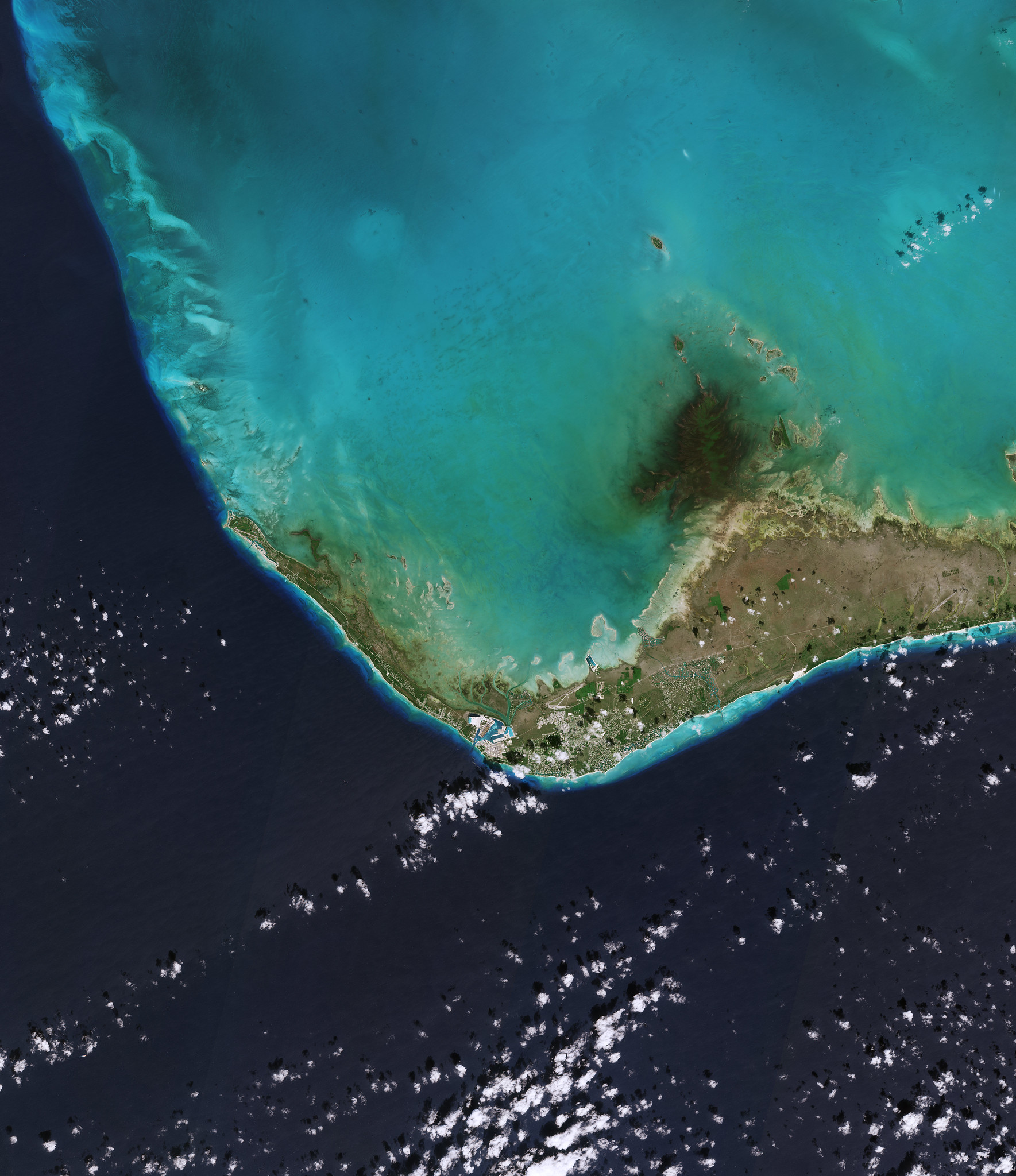 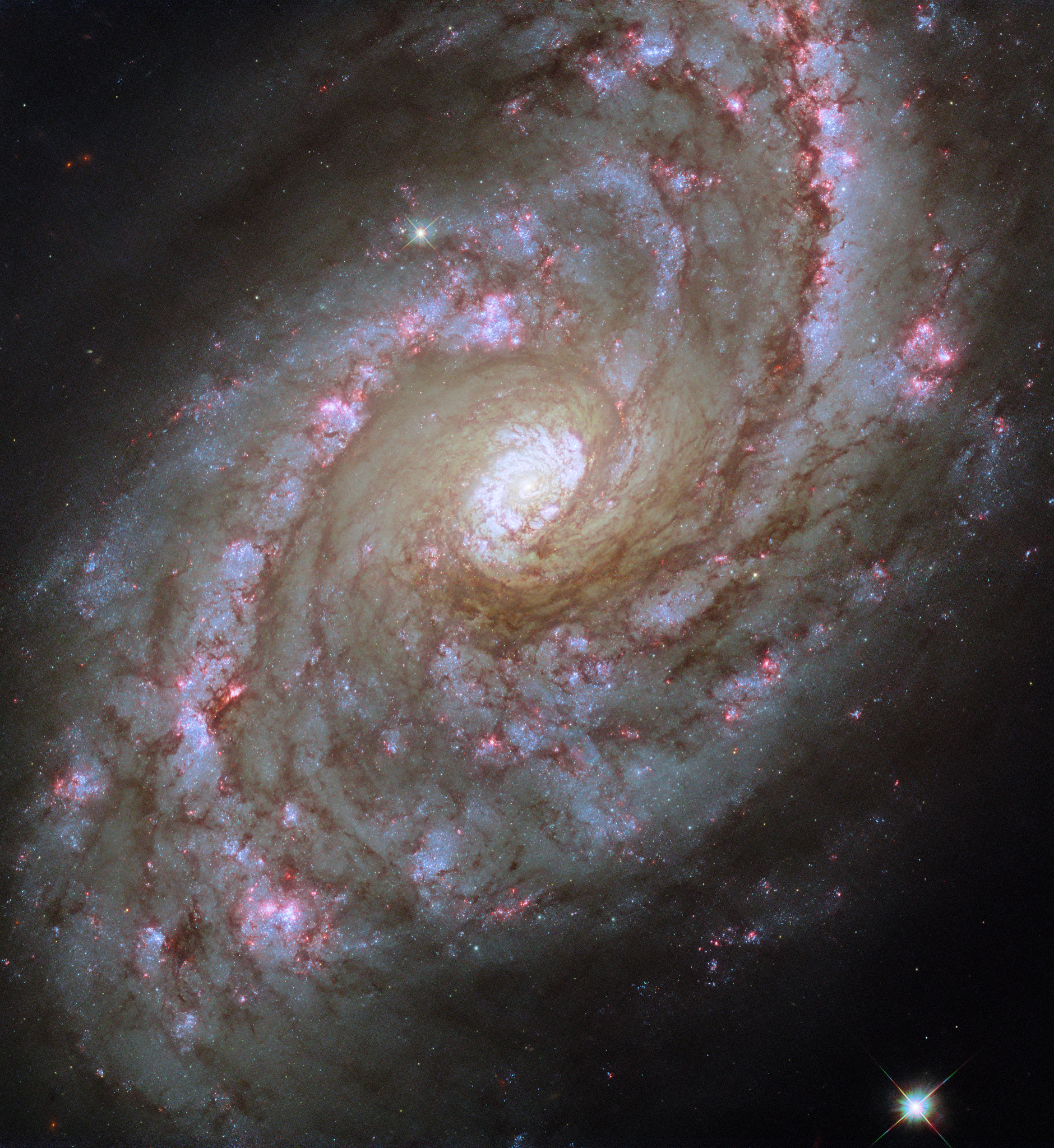 Vesmírná turistika
Tereza Dundová
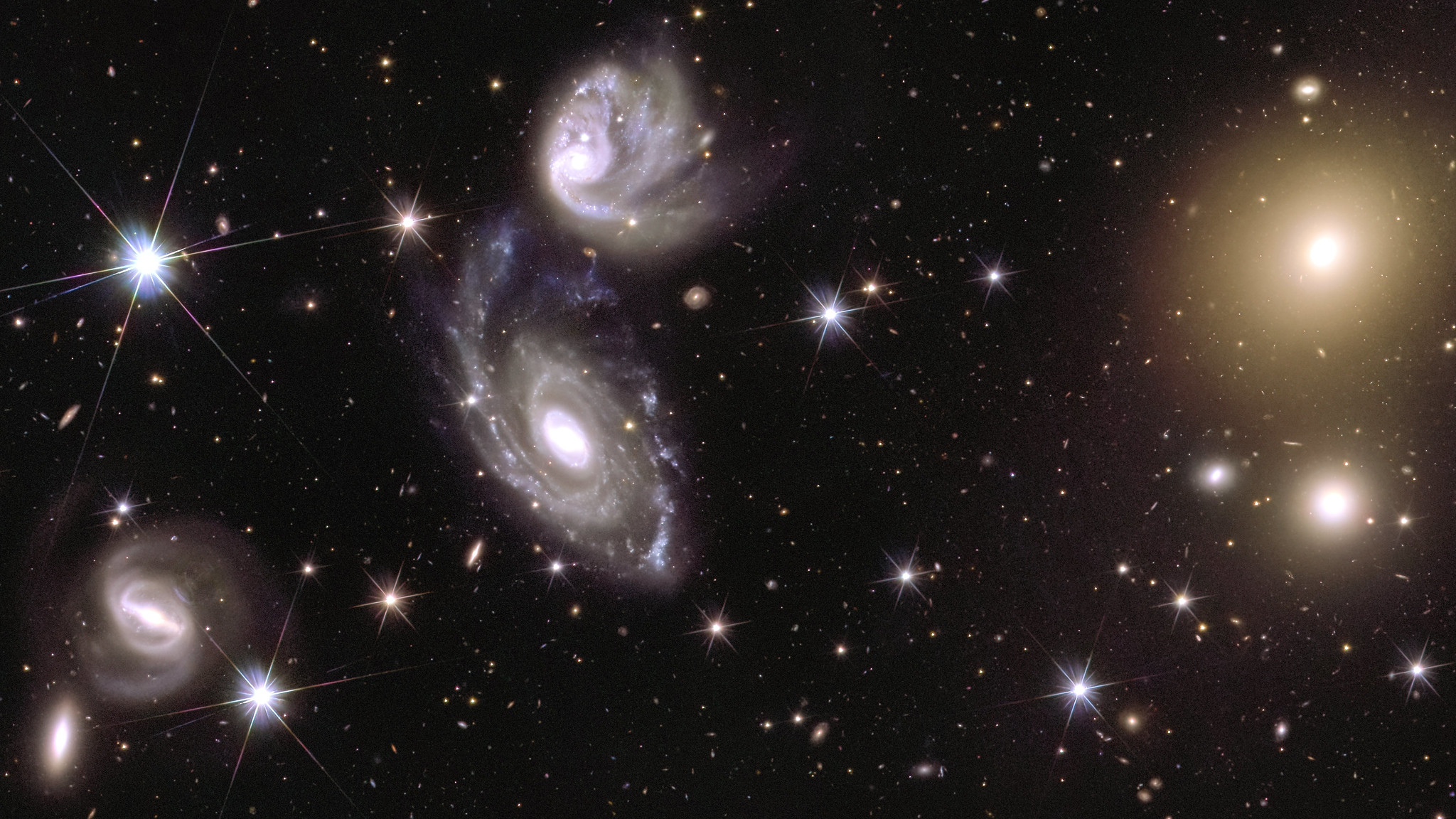 První turisté ve vesmíru
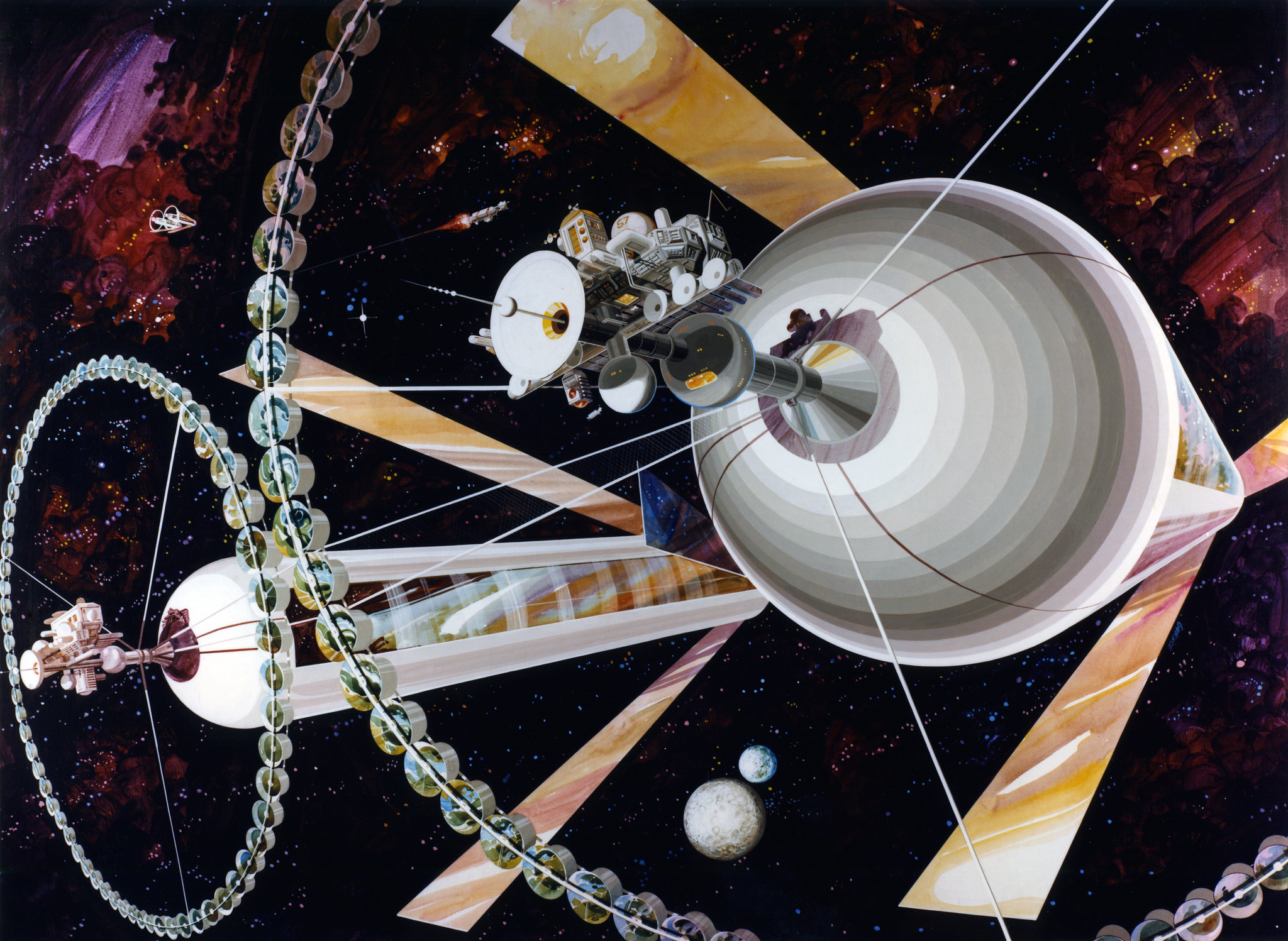 Vesmírné mise
Využívají se kosmické lodě.
Kosmickou lodí je CrewDragon.
Od společnosti SpaceX.
Americká společnost Axiom Space.
Dopravila na vesmírnou stanici již tři skupiny.
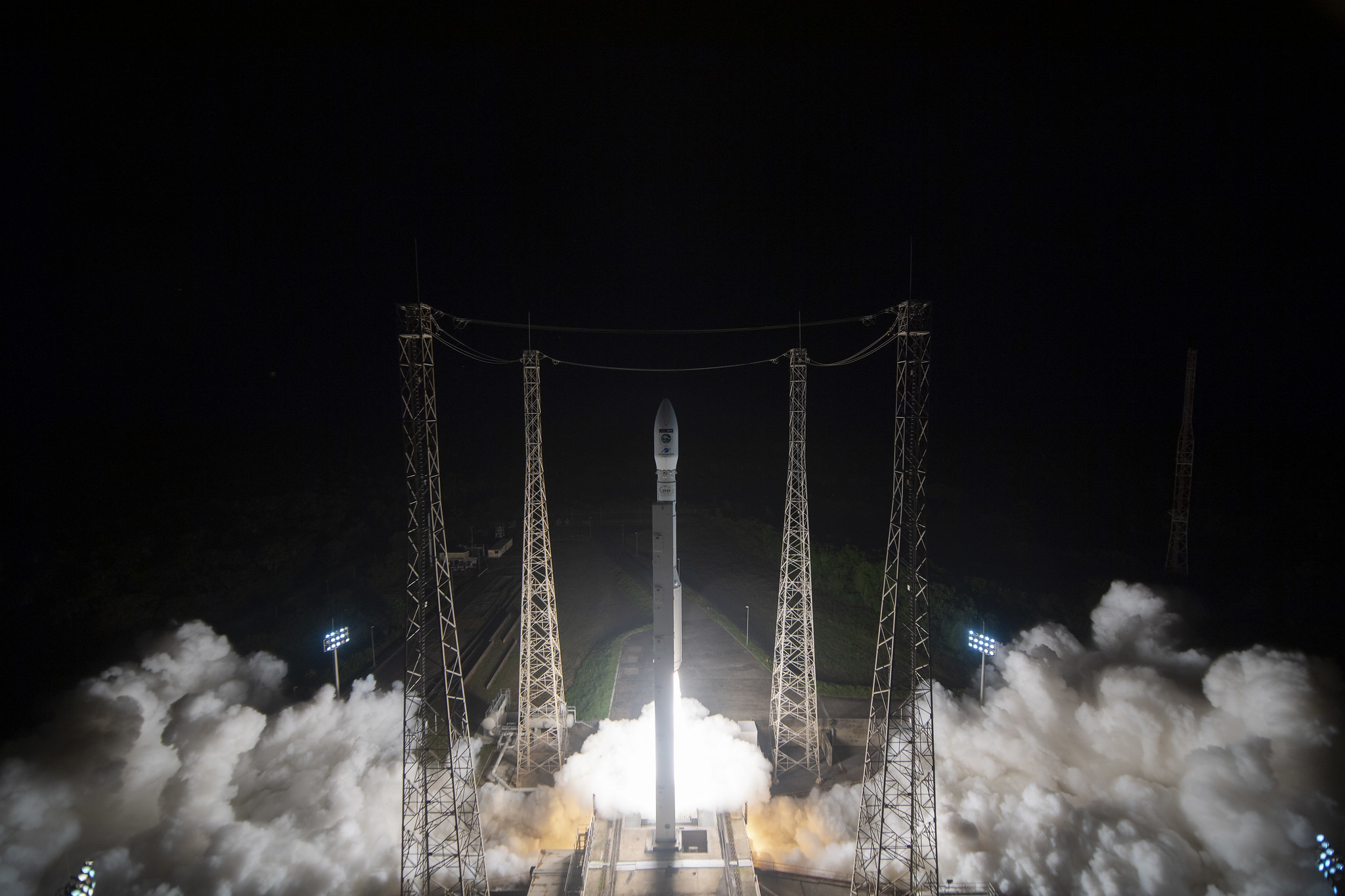 Výlety do vesmíru
Pokud chceme se podívat do vesmíru na pár minut.
Můžeme využít společnost BlueOrigin.
Nebo také Virgin Galactic.
Cena letenky je cca 250-300 tisíc dolarů.
Nejmladší účastník je student Oliver Daemen.
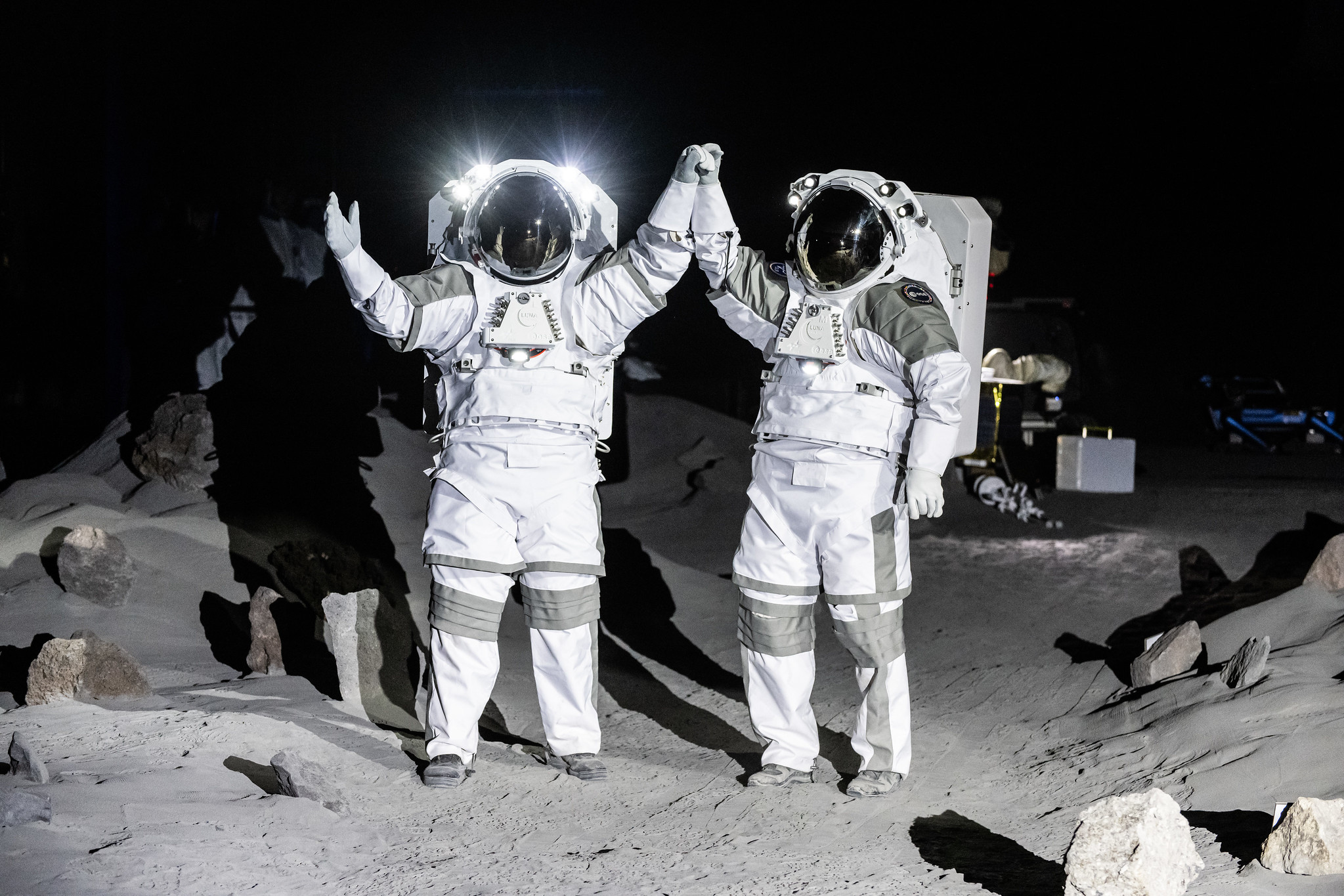 Budoucnost
Bude doba, kdy budou na oběžné dráze několik základen.
Základny budou vybaveny včetně toalety.
Bude se tam moct i zajet na výlet.
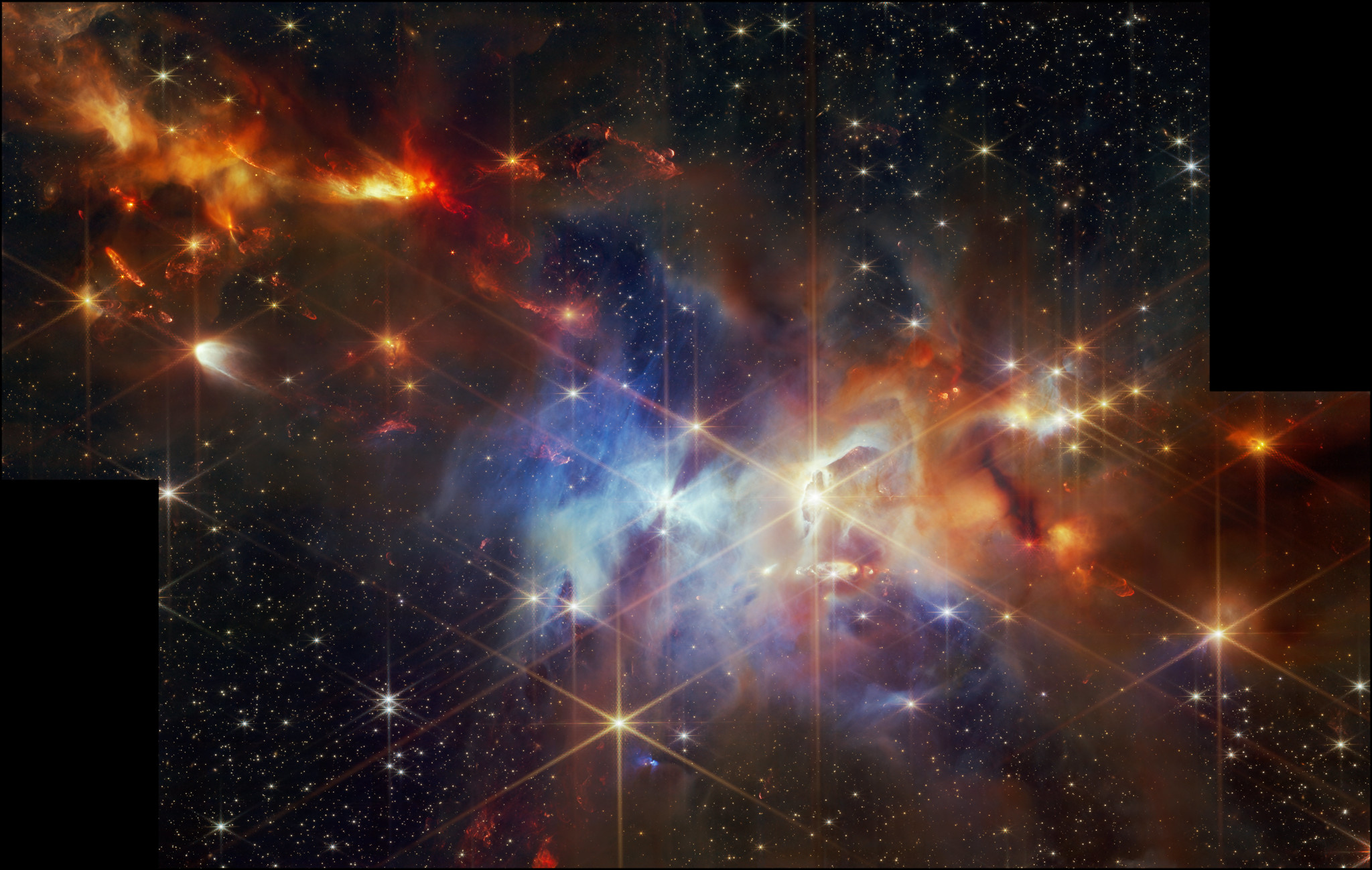 Co se může stát?
Umělecké návrhy kosmických základen NASA
1.- Exterior View of the Bernal Sphere Space Colony Concept
2.-  Bernal Sphere Space Colony Concept
3.-Toroidal Space Colony Concept
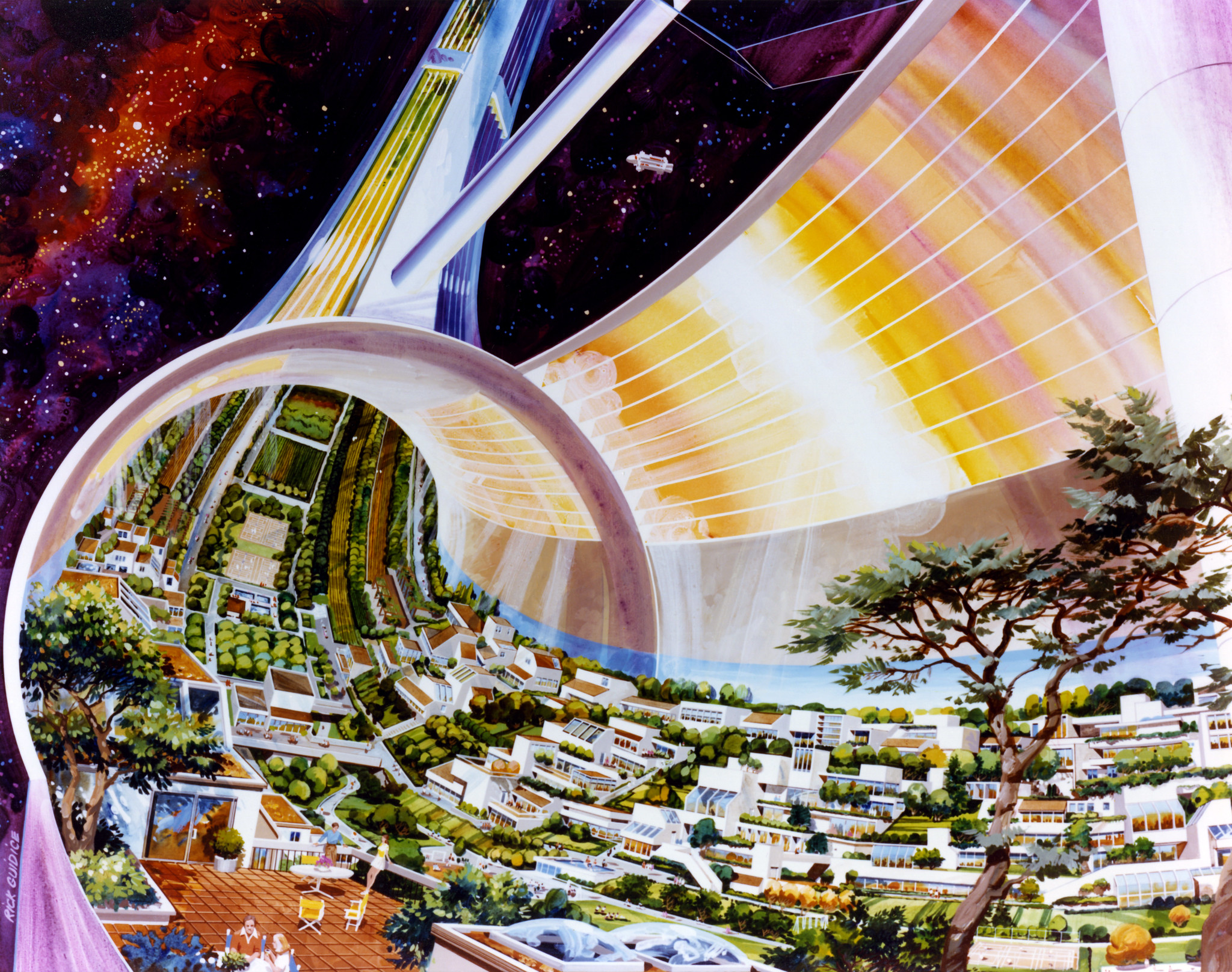 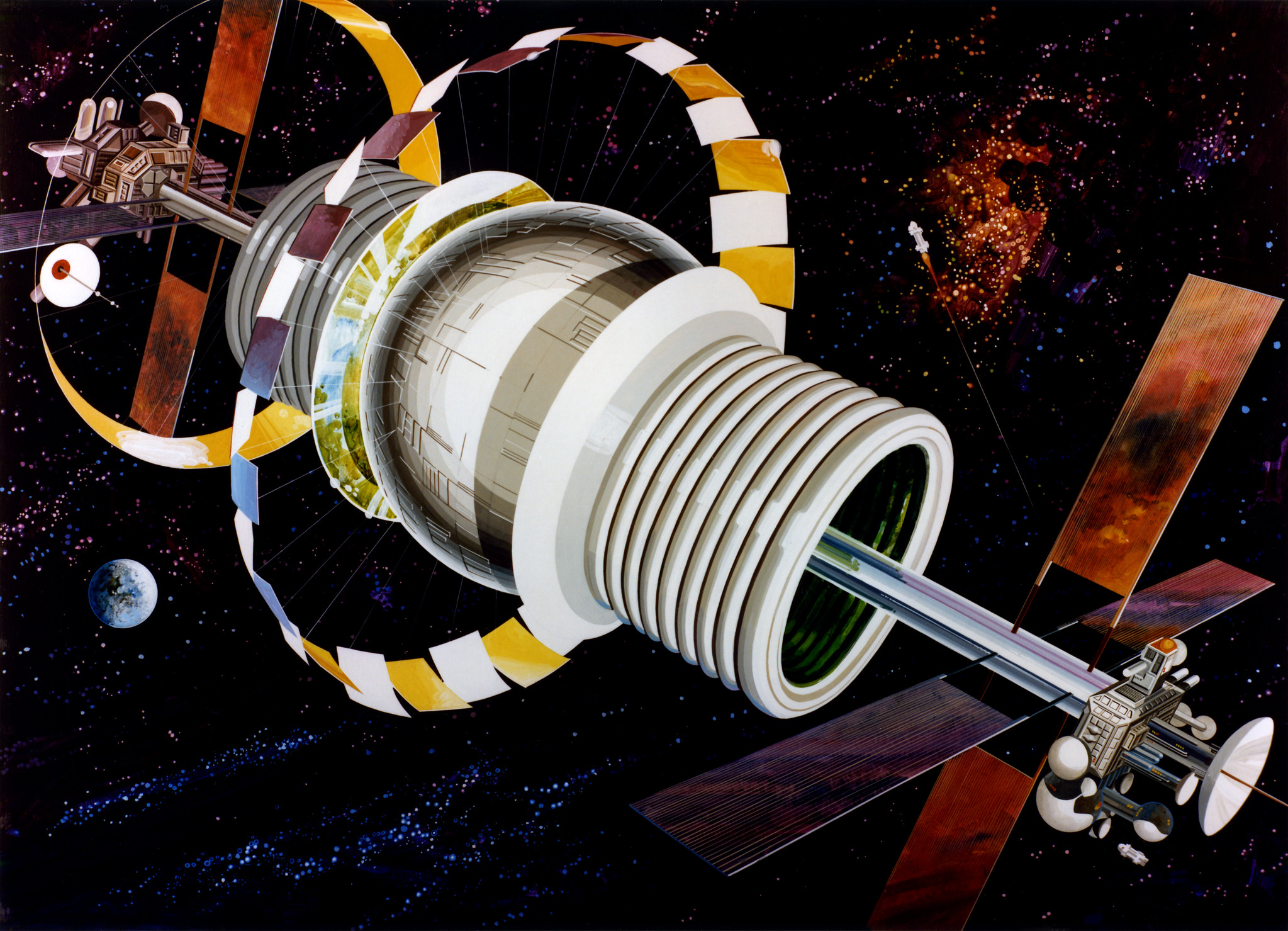 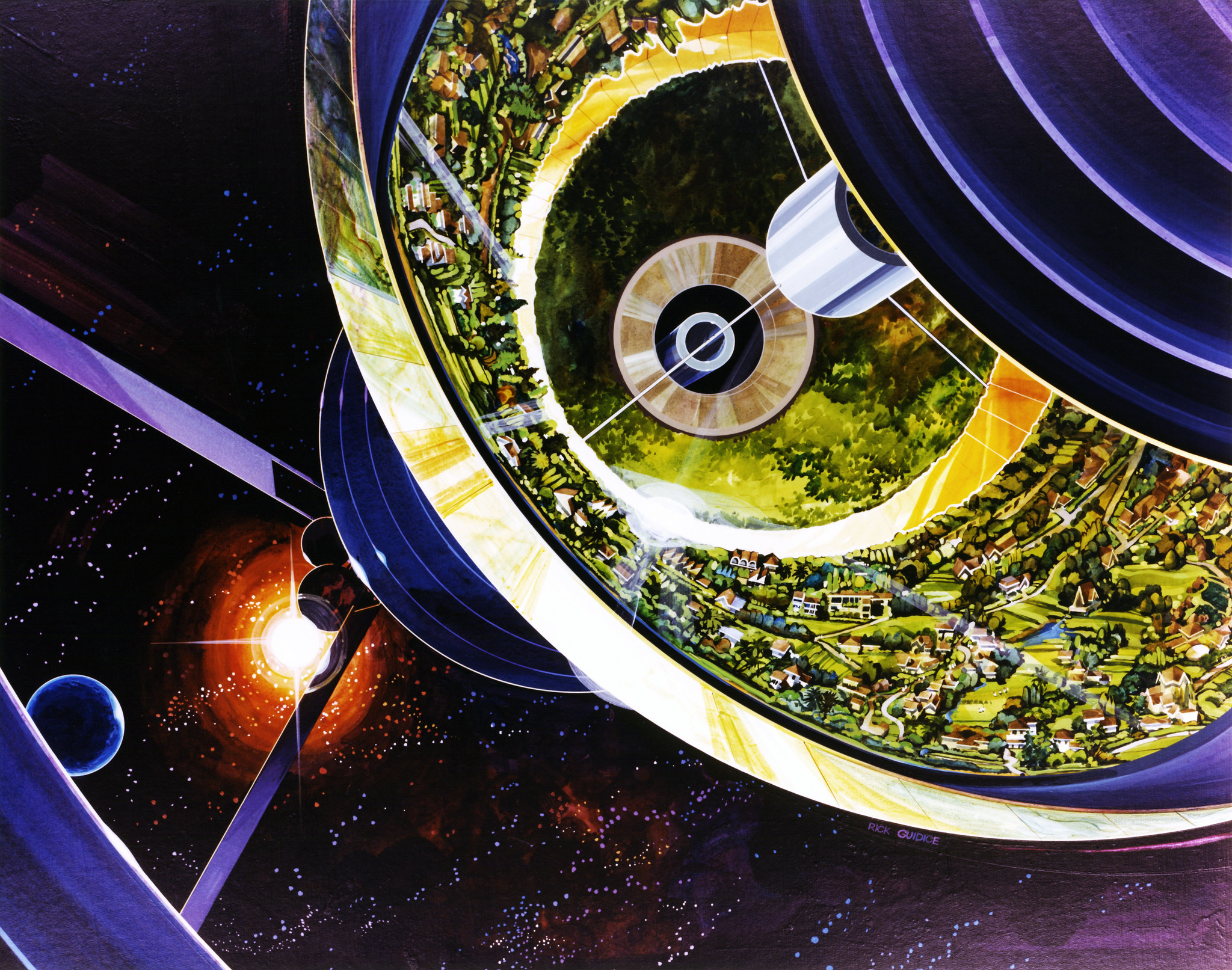 Evropská vesmírná agentura ESA
Zde nějaké fotky pro zajímavost:
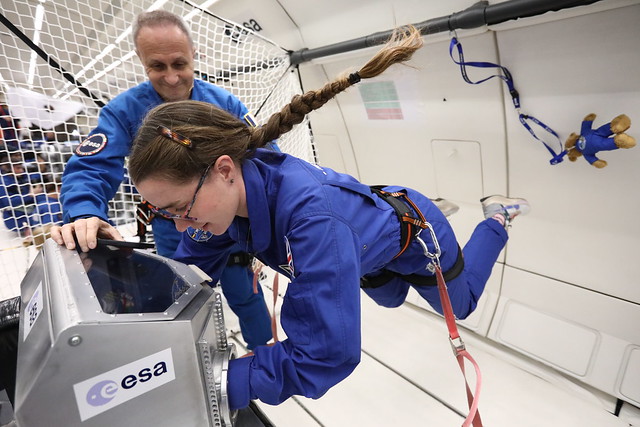 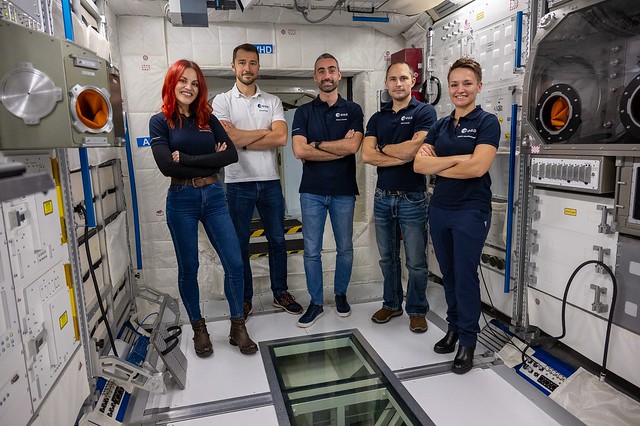 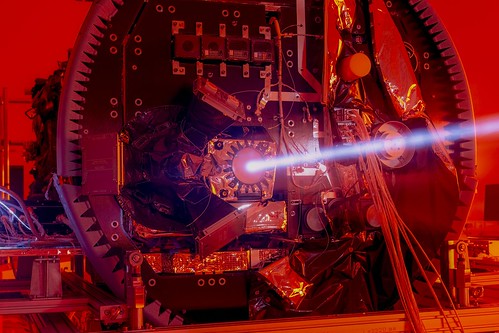 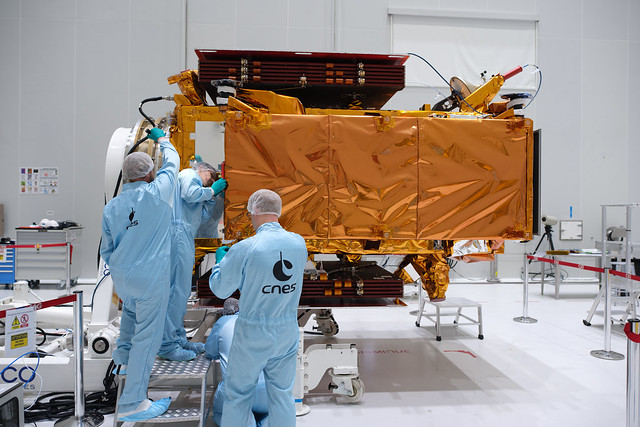 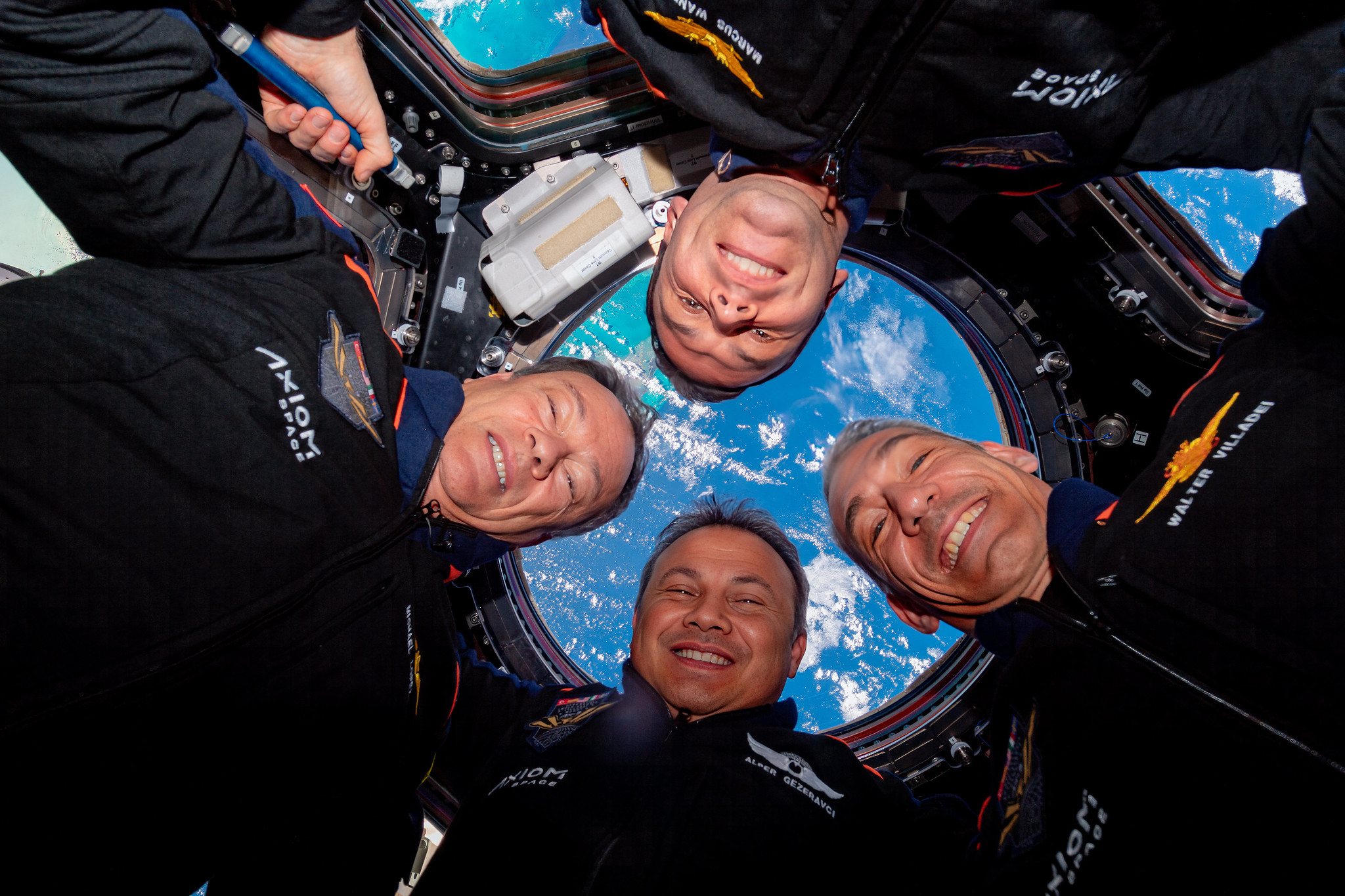 Zdroje
https://en.wikipedia.org/wiki/Christa_McAuliffe
https://www.spacex.com/
https://www.axiomspace.com/
https://en.wikipedia.org/wiki/Axiom_Orbital_Segment
https://en.wikipedia.org/wiki/Orbital_Reef
https://en.wikipedia.org/wiki/Haven-1
https://www.flickr.com/photos/europeanspaceagency
https://www.flickr.com/photos/nasacommons/albums/72157644439092941/with/14052996376
Děkuji za pozornost.
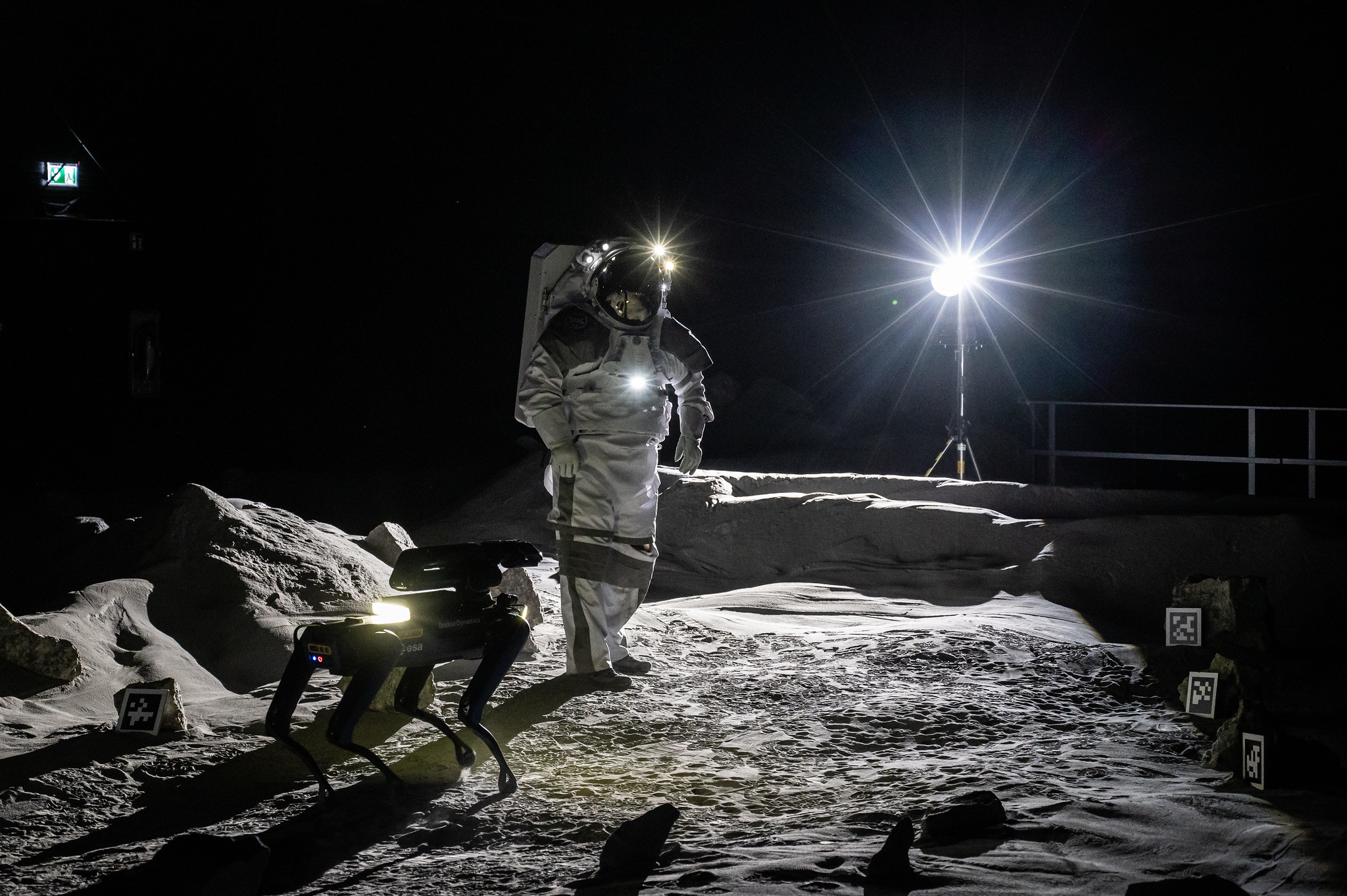